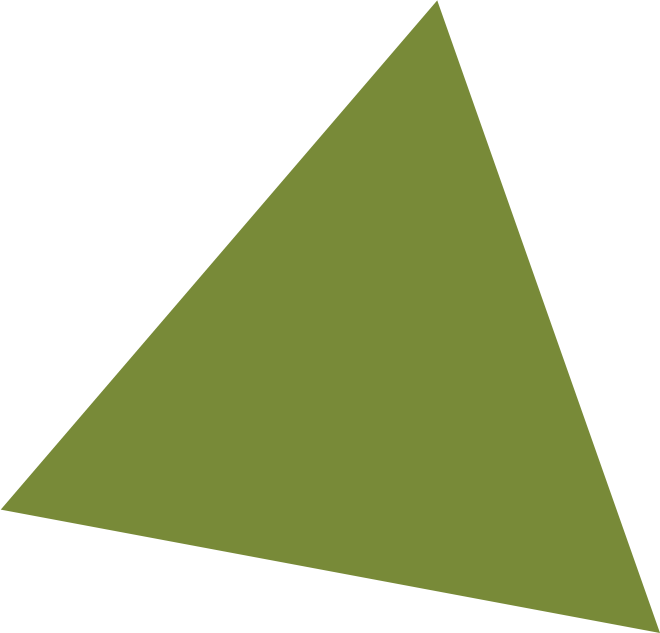 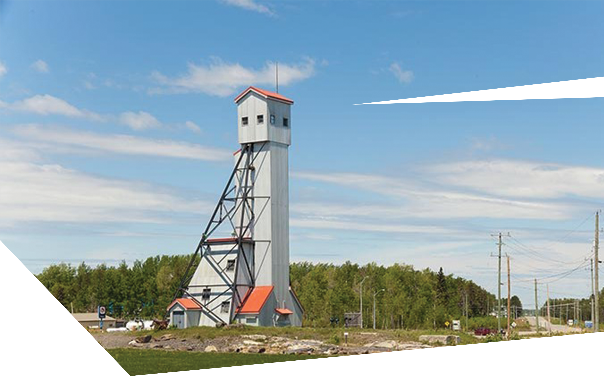 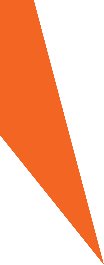 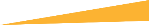 GINOOGAMING FIRST NATION
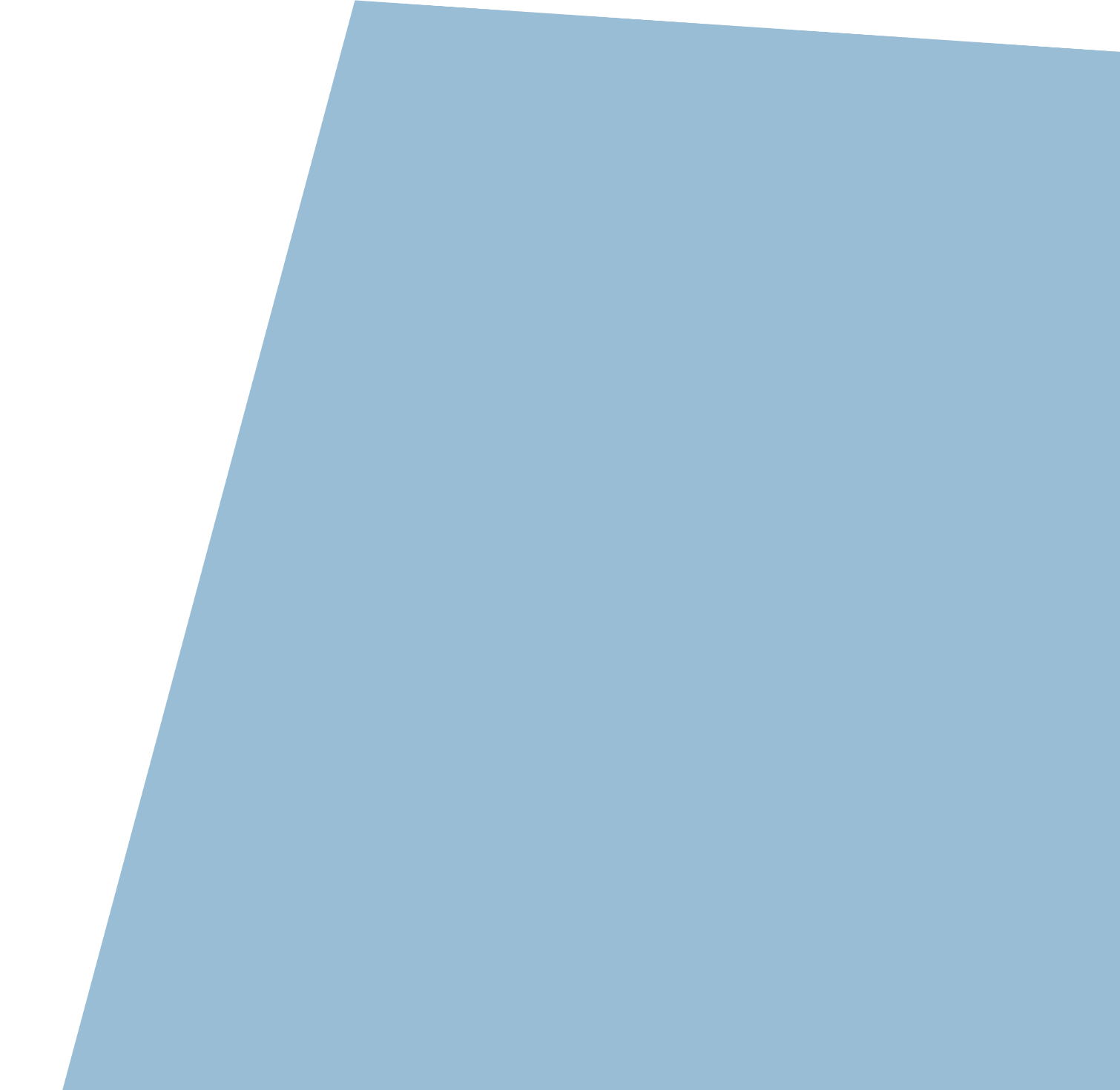 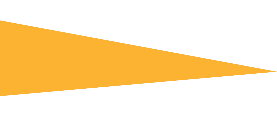 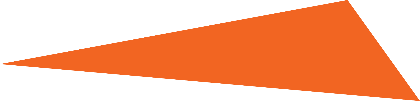 Session Details
This session will provide an overview of the details of the project plan. What is planned? How is it going to look? How can we expect the landscape in the project area to be impacted?








ATTEND EACH EVENT FOR MORE CHANCES TO WIN THE GRAND PRIZE DRAWN ON NOVEMBER 7th
SESSION 2:The Hardrock Project
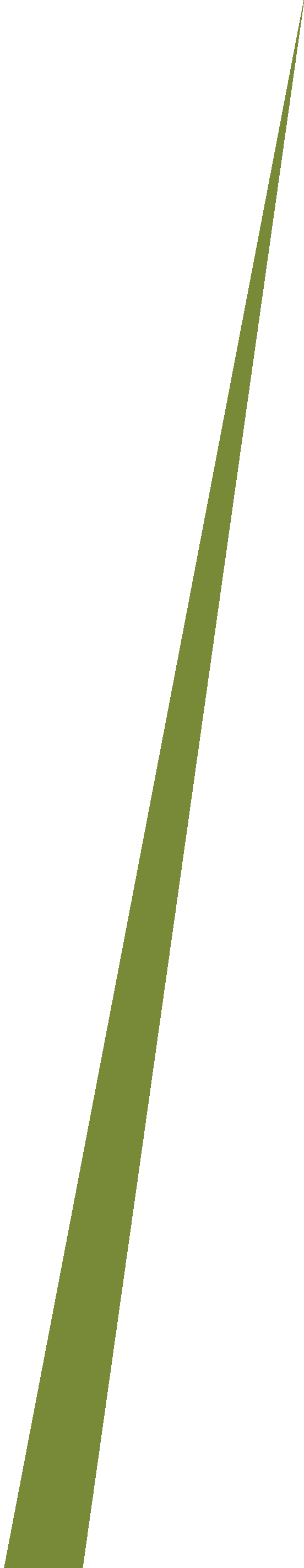 Tuesday  October 24th, 2017 
from 4:00 to 7:00pm 

LOCATION: GINOOGAMING 
TRAINING CENTRE

BBQ with Greenstone Gold Mine 
from 4:00 to 7:00pm
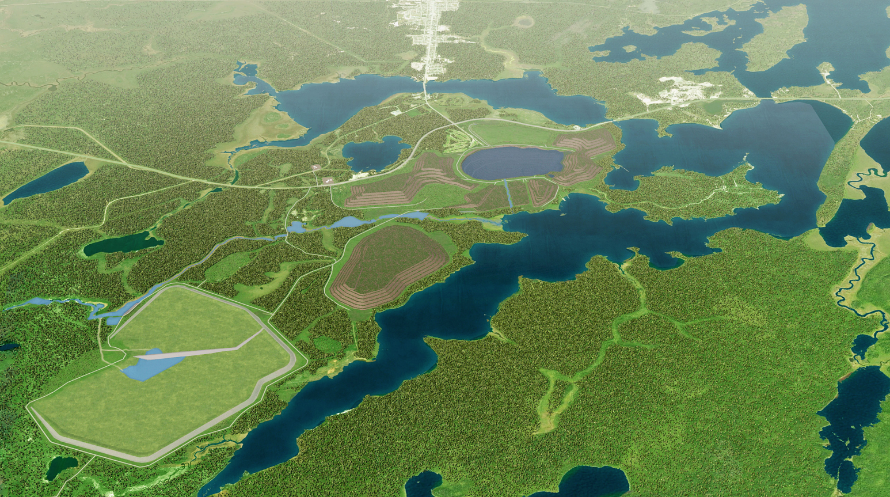 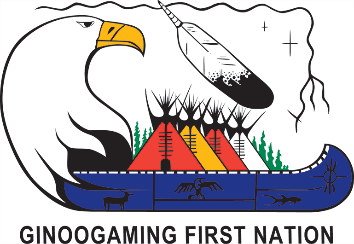